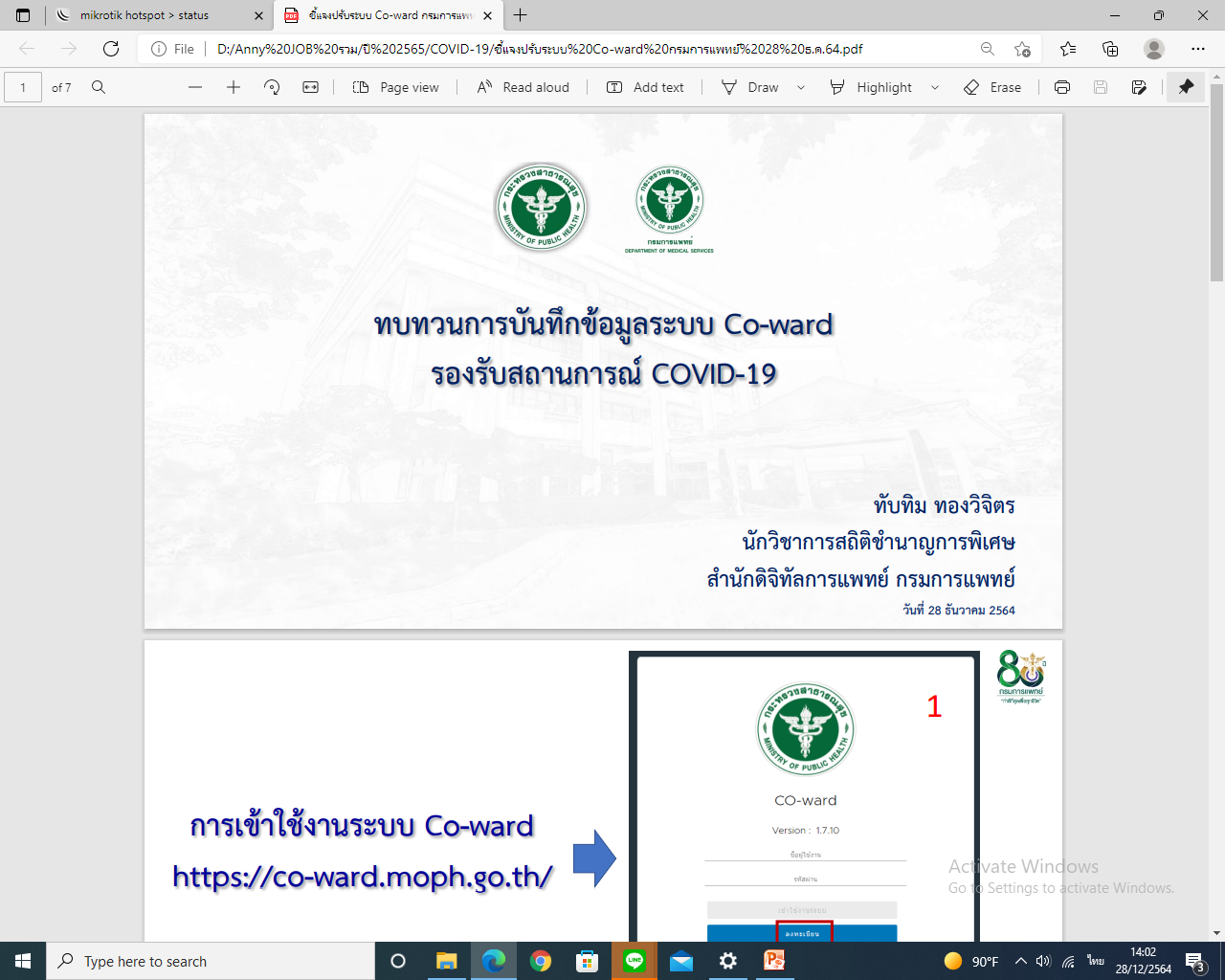 กรมการแพทย์ กระทรวงสาธารณสุข
28 ธันวาคม 2564
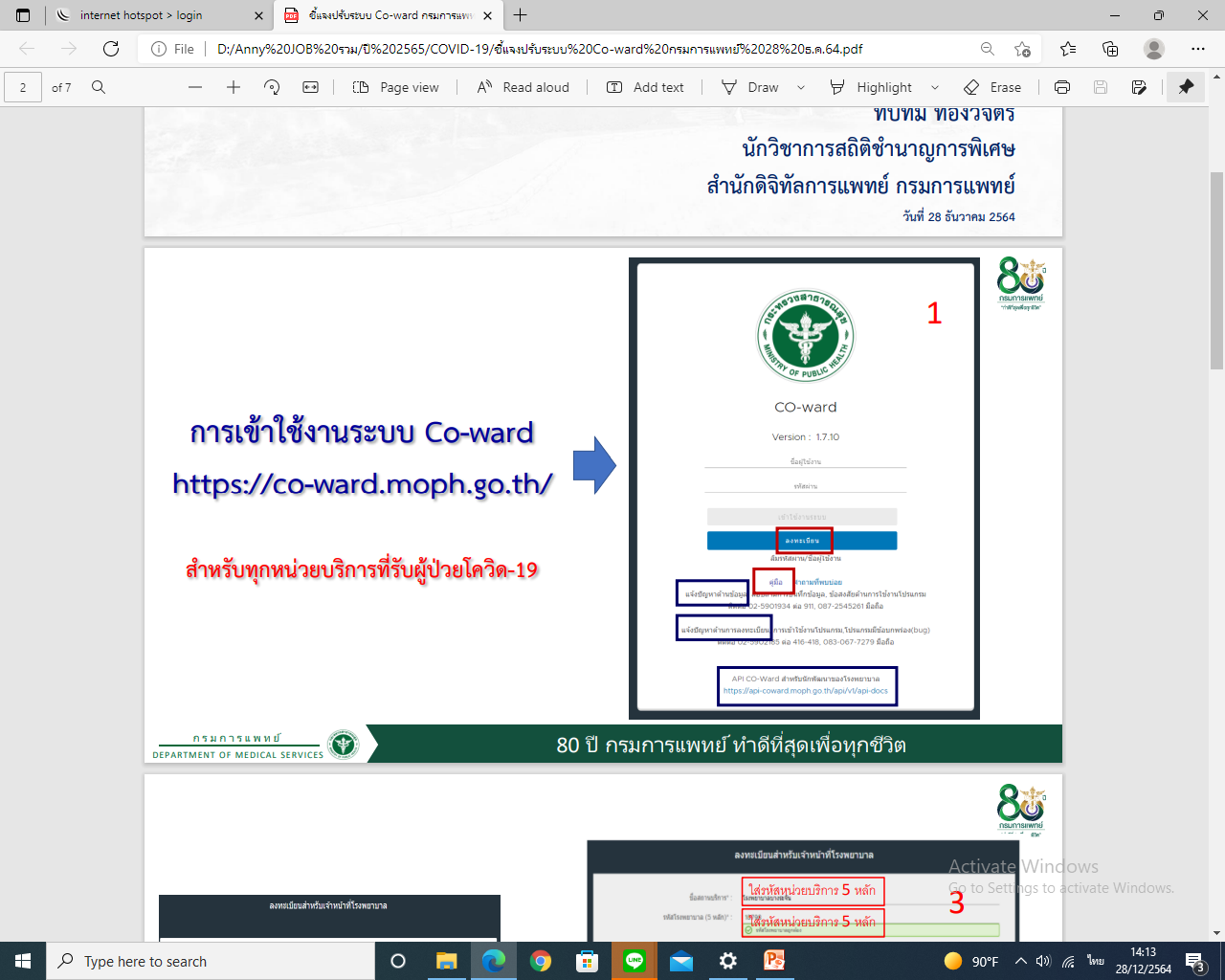 จ.พช. เจ้าหน้าที่ลงทะเบียนเข้าใช้งานเรียบร้อยทุกแห่ง
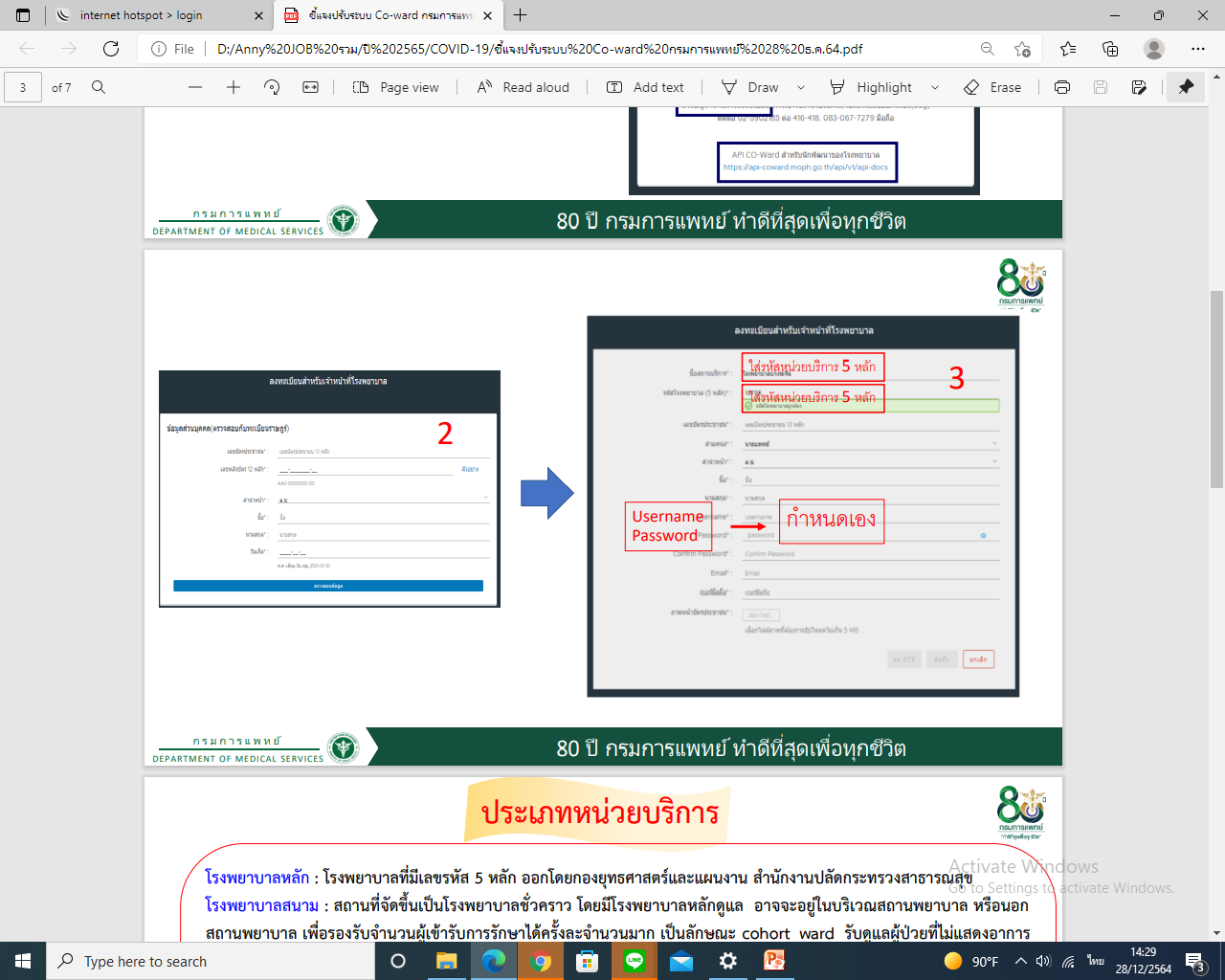 จ.พช. รพ./CI/HI/รพ.สนามทุกแห่ง มีรหัสในระบบแล้ว
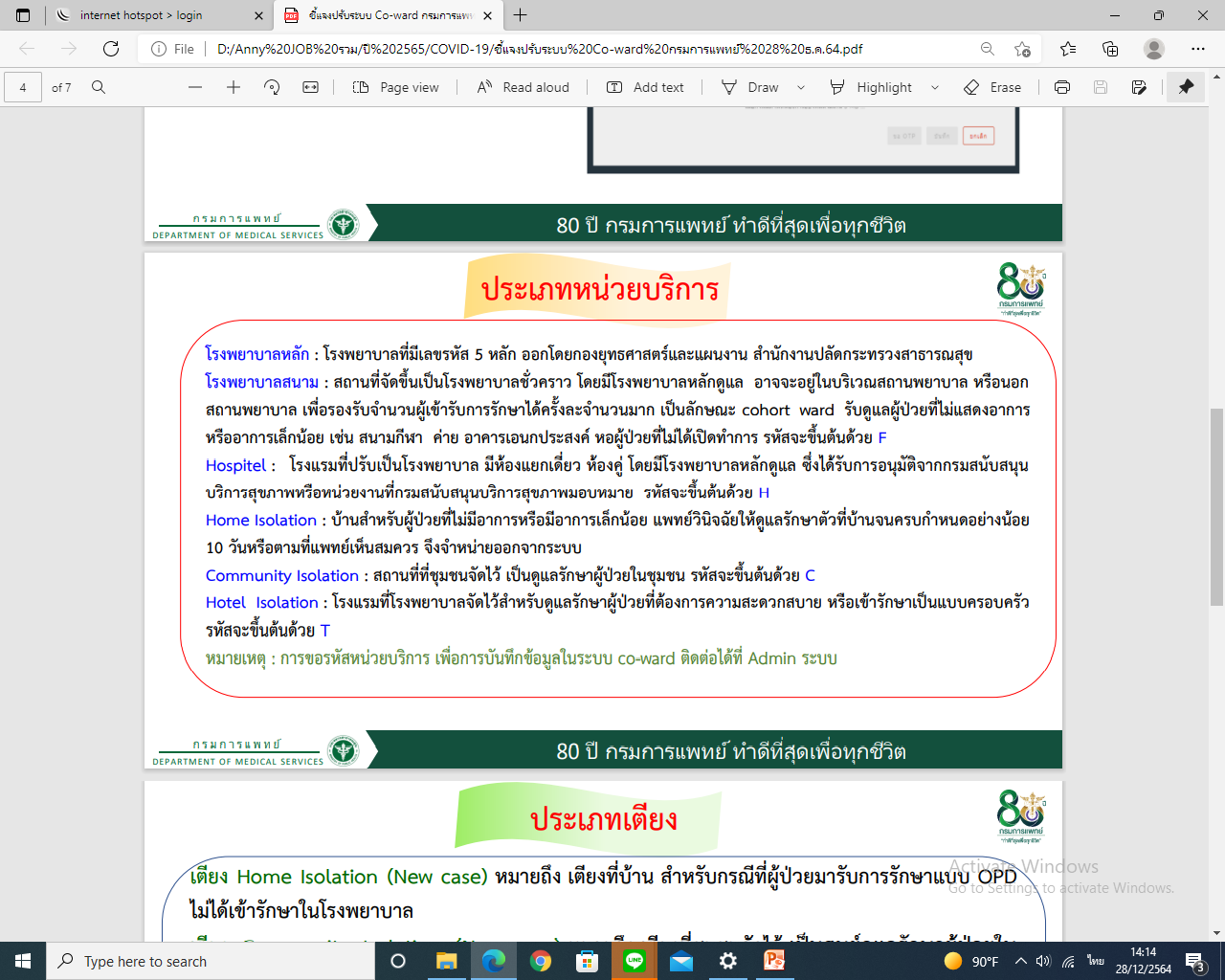 ตั้งค่าเตียงแบบเดิม (7 ธ.ค.2563)
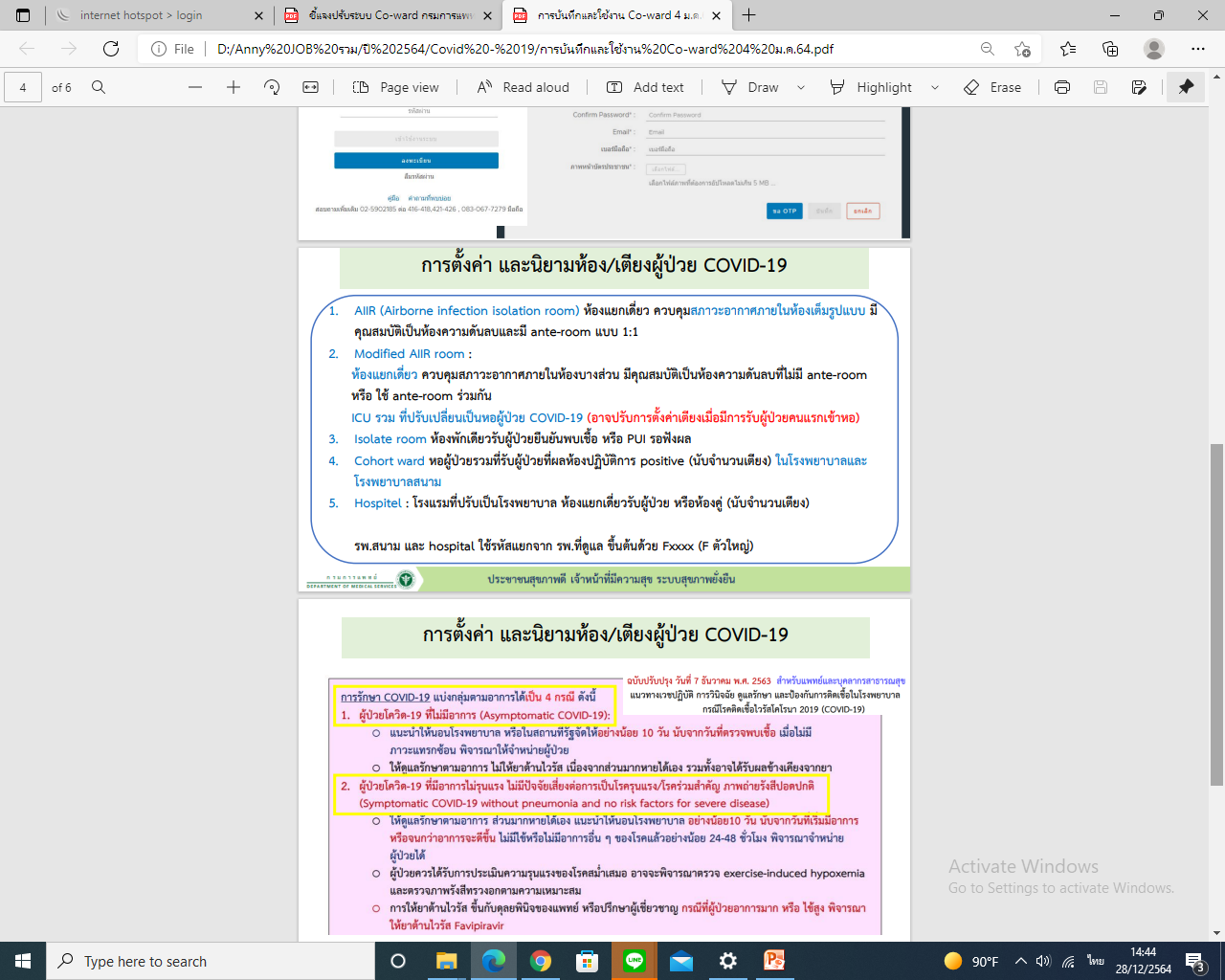 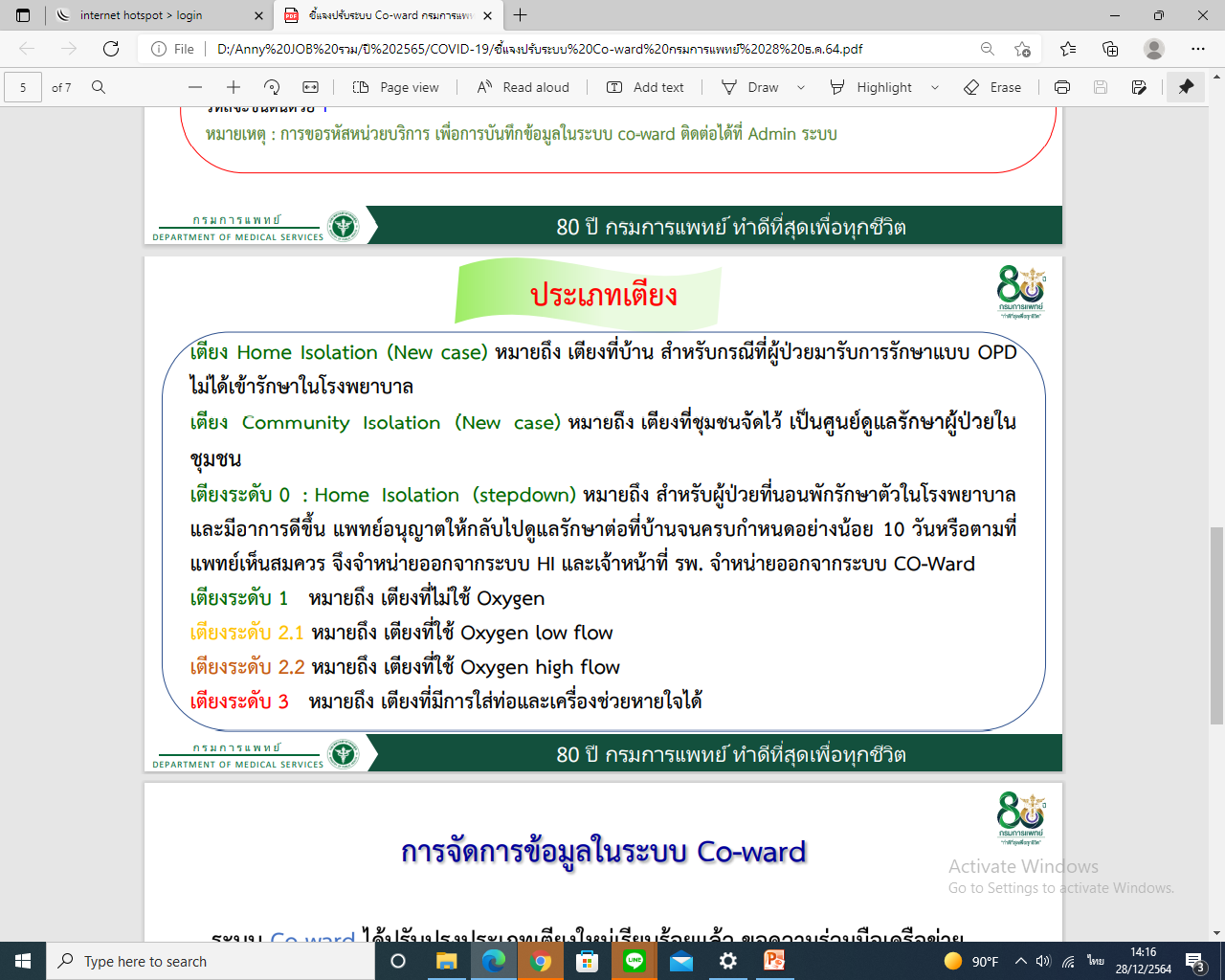 แจ้งให้ รพ./CI/HI/รพ.สนาม ทุกแห่ง ดำเนินการดังนี้ ภายใน 31 ธันวาคม 2564
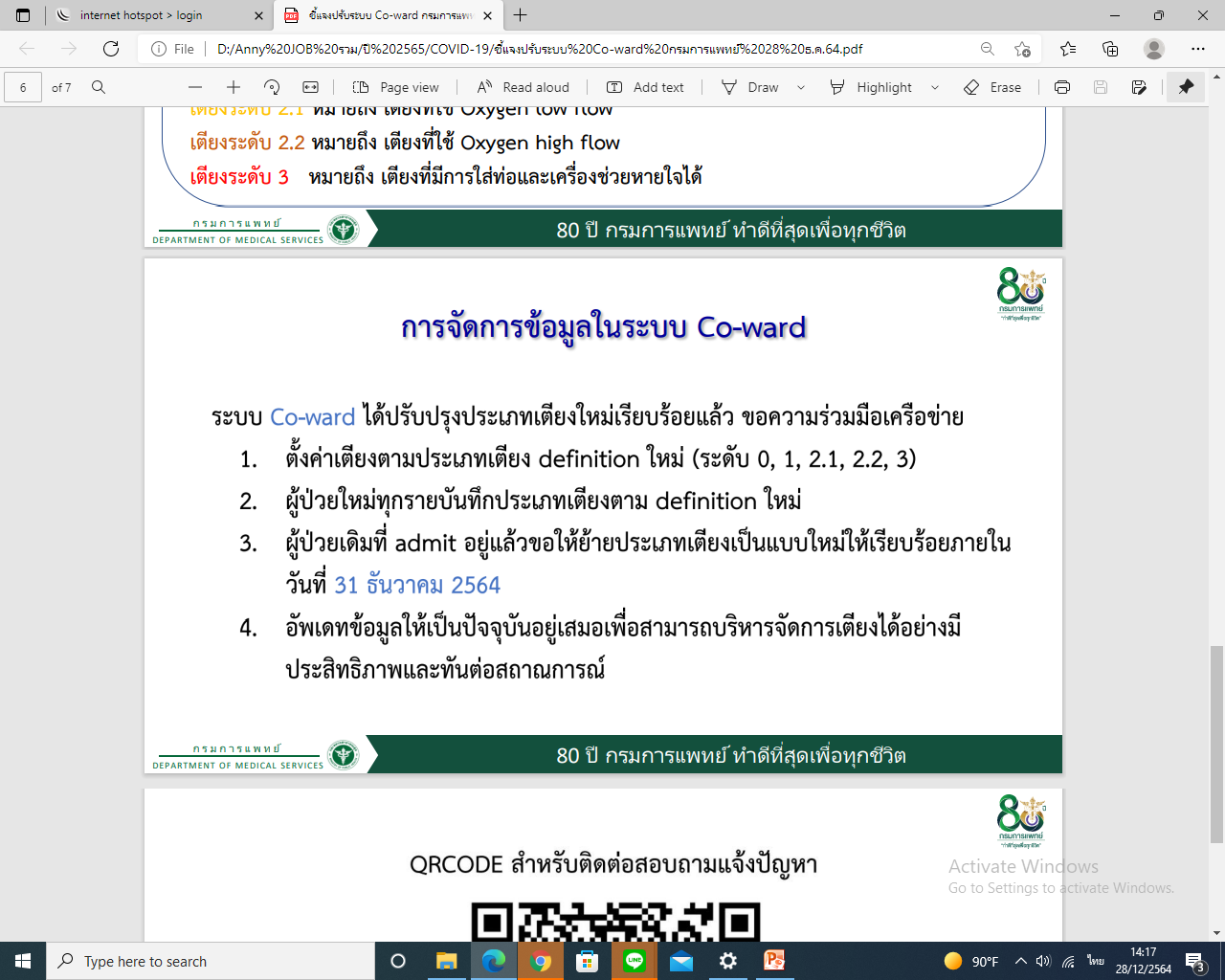 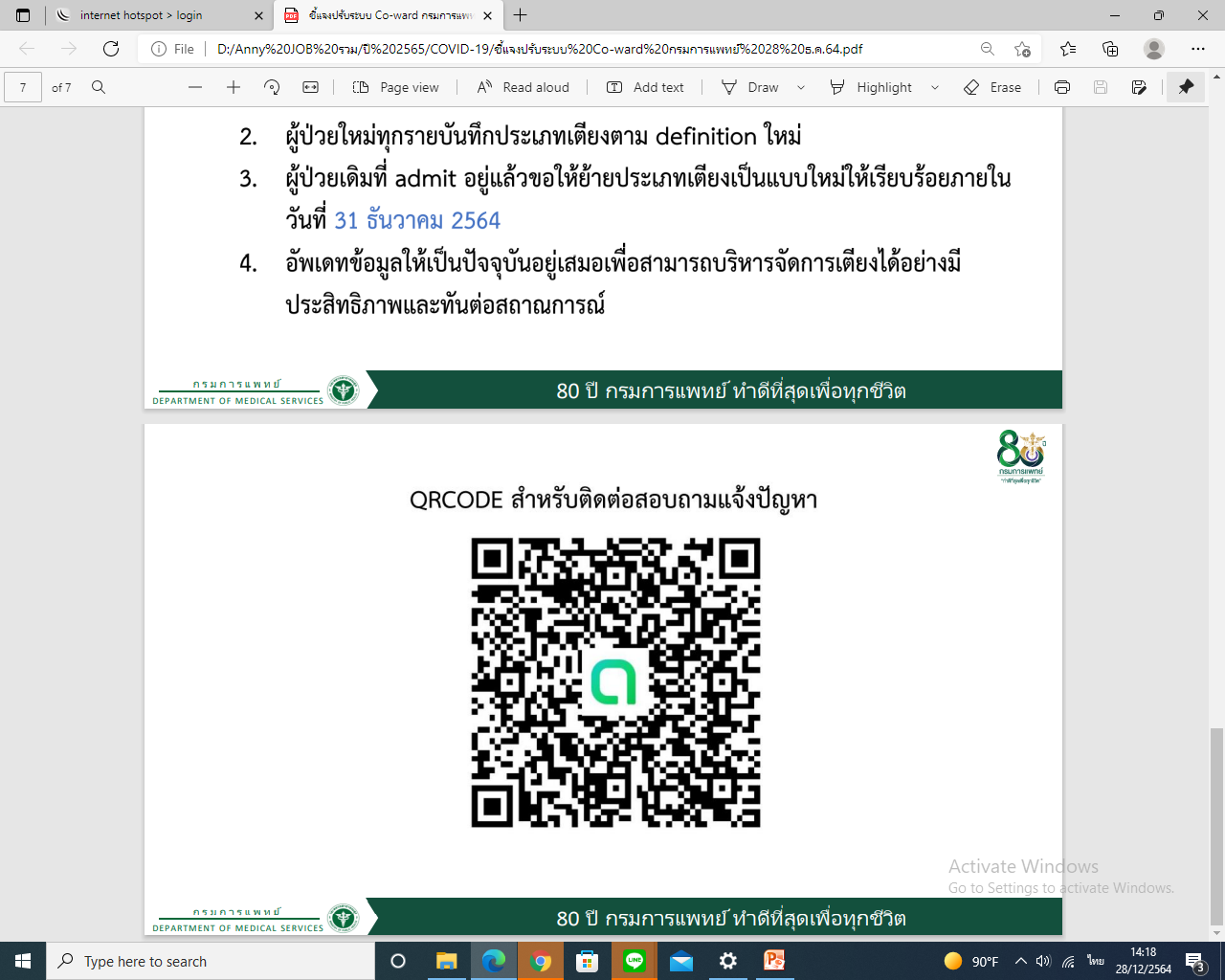